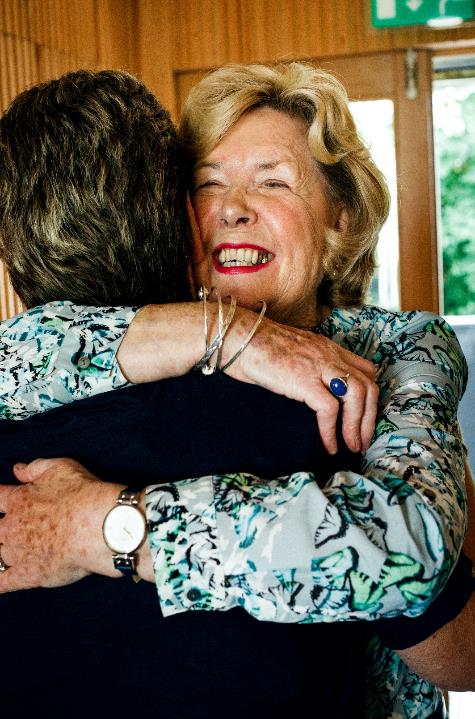 Cancer Quality of Life Survey
Jo Chambers
Patient Rep – National QoL Survey Team
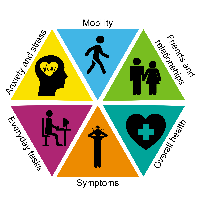 #CancerQualityOfLife
#LivingWithAndBeyondCancer
#PersonalisedCare
NHS England and NHS Improvement
The LTP Ambition
‘From 2019, we will begin to introduce an innovative quality of life metric…to track and respond to the long-term impact of cancer.’
Cancer Quality of Life Survey
Patient’s View – What matters to me
Who and When?
Patients invited to complete the survey when they reach 18 months post-diagnosis
(All patients - primary and metastatic)
10% sample of ‘all’ cancers
Patient summaries
Preliminary data
100% of 'all' cancers
Regular data publications
    (TBC)
How?
Patients identified from the Cancer Register

Sent an invite letter
- Website address, username and password to access the survey

Reminder letter after 3 weeks
- Will include a paper copy of the survey
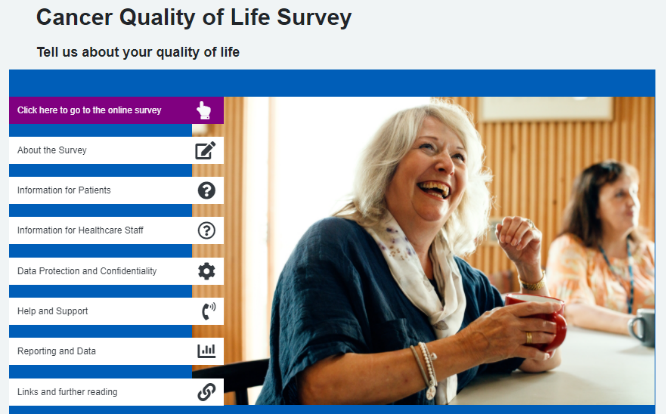 www.CancerQoL.england.nhs.uk
Completing the survey
Range of questions covering aspects including: mobility, self-care, ability to do usual activities, pain/discomfort, anxiety/depression

(EQ-5D 5L and EORTC QLQ-C30 question sets)

It takes around 10 mins to complete
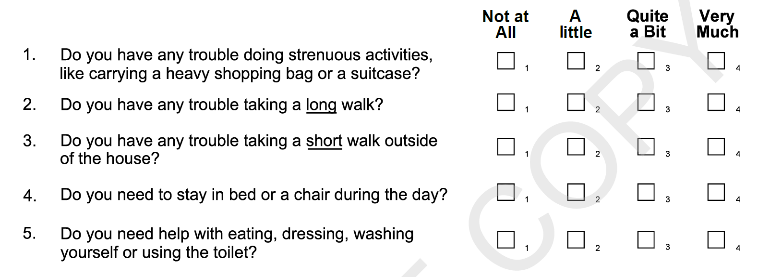 Metric Reporting
Patient summary
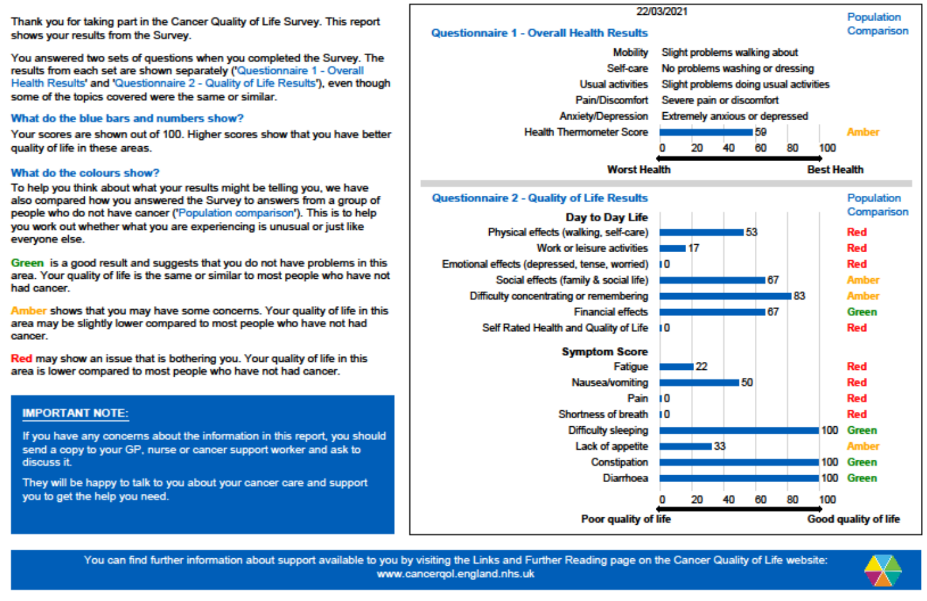 Responses – mode of completion
Total: 1168
50%
Total invited = 50,735  Total responses = 24,563
[Speaker Notes: Updated with May checkpoint report – snapshot taken 28/05/21]
Regional variation
%
Each month is different – but generally lower in London
Overall response ~ 50%
What did the pilot data indicate?
Compared to a ‘non cancer’ general population, people with cancer are more likely to report: 
Poorer overall QoL
Anxiety
Difficulties engaging their usual activities (work, study, housework, family, leisure).
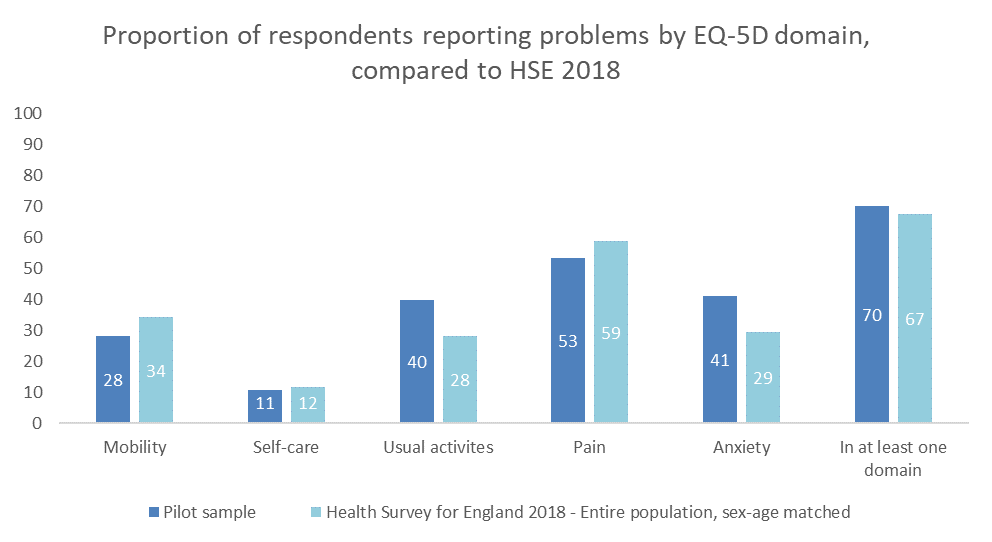 Data Publication
First data release due in Oct
100% coverage of breast, prostate and colorectal patients

Available on:
Cancer Data webpage
CancerStats2

- No end date for data collection – rolling updates
Supporting products
Who can I contact for more information?
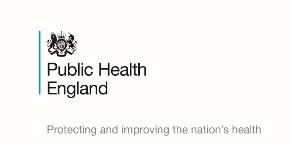 Thank you!This survey is being run jointly by Public Health England and NHS England and NHS Improvement.
#CancerQualityofLife
#LivingWithAndBeyondCancer
#PersonalisedCare
Cancer Quality of Life Survey